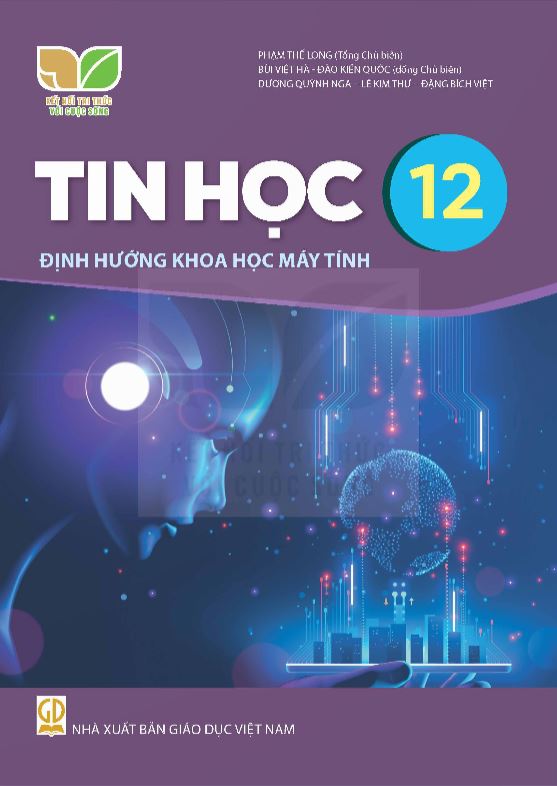 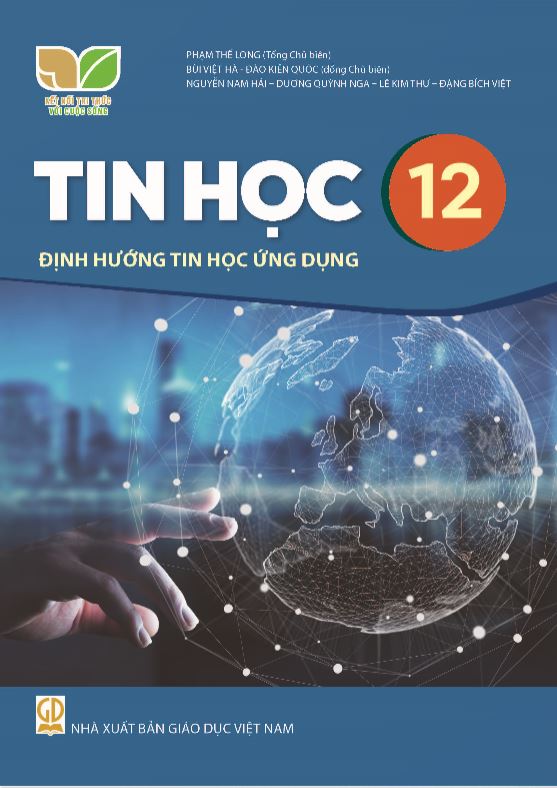 BÀI 9.
TẠO DANH SÁCH, BẢNG
Sử dụng thẻ HTML để tạo danh sách và bảng
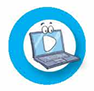 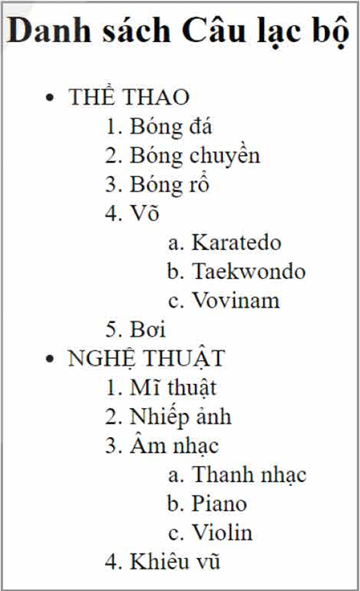 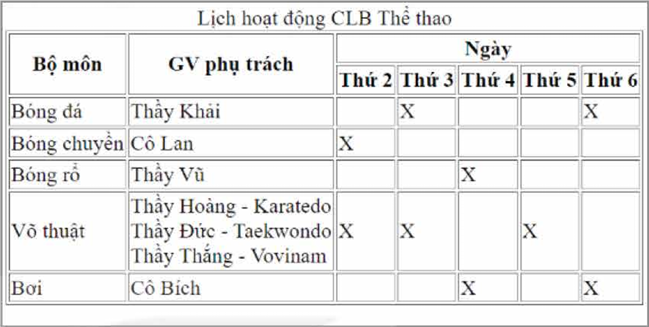 1. TẠO DANH SÁCH
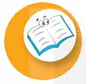 a) Danh sách có hoặc không có thứ tự
Danh sách có thứ tự
Các ngành học hot nhất hiện nay:
Công nghệ thông tin
Truyền thông marketing
Công nghệ ô tô
Du lịch khách sạn
Thiết kế đồ họa
Trí tuệ nhân tạo
Các ngành học hot nhất hiện nay:
Công nghệ thông tin
Truyền thông marketing
Công nghệ ô tô
Du lịch khách sạn
Thiết kế đồ họa
Trí tuệ nhân tạo
1. TẠO DANH SÁCH
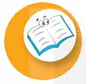 a) Danh sách có hoặc không có thứ tự
Danh sách có thứ tự
Các ngành học hot nhất hiện nay:
<ol>
<li>Công nghệ thông tin</li>
<li>Truyền thông marketing</li>
<li>Công nghệ ô tô</li>
<li>Du lịch khách sạn</li>
<li>Thiết kế đồ họa</li>
<li>Trí tuệ nhân tạo</li>
</ol>
Các ngành học hot nhất hiện nay:
Công nghệ thông tin
Truyền thông marketing
Công nghệ ô tô
Du lịch khách sạn
Thiết kế đồ họa
Trí tuệ nhân tạo
1. TẠO DANH SÁCH
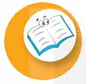 a) Danh sách có hoặc không có thứ tự
Danh sách có thứ tự
<ol type=“1” start=“5”>
<li>Mục 1</li>
<li>Mục 2</li>
<li>Mục 3</li>
<li>Mục 4</li>
<li> …… </li>
<li>Mục n</li>
</ol>
type: “1”, “a”, “A”, “i”, “I”
start: giá trị bắt đầu
Các ngành học hot nhất hiện nay:
<ol>
<li>Công nghệ thông tin</li>
<li>Truyền thông marketing</li>
<li>Công nghệ ô tô</li>
<li>Du lịch khách sạn</li>
<li>Thiết kế đồ họa</li>
<li>Trí tuệ nhân tạo</li>
</ol>
1. TẠO DANH SÁCH
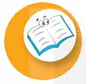 a) Danh sách có hoặc không có thứ tự
Danh sách có thứ tự
1. TẠO DANH SÁCH
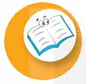 a) Danh sách có hoặc không có thứ tự
Danh sách không có thứ tự
Các ngành học hot nhất hiện nay:
Công nghệ thông tin
Truyền thông marketing
Công nghệ ô tô
Du lịch khách sạn
Thiết kế đồ họa
Trí tuệ nhân tạo
Các ngành học hot nhất hiện nay:
Công nghệ thông tin
Truyền thông marketing
Công nghệ ô tô
Du lịch khách sạn
Thiết kế đồ họa
Trí tuệ nhân tạo
1. TẠO DANH SÁCH
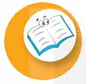 a) Danh sách có hoặc không có thứ tự
Danh sách không có thứ tự
Các ngành học hot nhất hiện nay:
<ul>
<li>Công nghệ thông tin</li>
<li>Truyền thông marketing</li>
<li>Công nghệ ô tô</li>
<li>Du lịch khách sạn</li>
<li>Thiết kế đồ họa</li>
<li>Trí tuệ nhân tạo</li>
</ul>
Các ngành học hot nhất hiện nay:
Công nghệ thông tin
Truyền thông marketing
Công nghệ ô tô
Du lịch khách sạn
Thiết kế đồ họa
Trí tuệ nhân tạo
1. TẠO DANH SÁCH
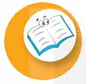 a) Danh sách có hoặc không có thứ tự
Danh sách không có thứ tự
< ul stype=“list-stype-type:disc”>
<li>Mục 1</li>
<li>Mục 2</li>
<li>Mục 3</li>
<li>Mục 4</li>
<li> …… </li>
<li>Mục n</li>
</ul>
list-stype-type: disc, circle, square, none
Các ngành học hot nhất hiện nay:
<ul>
<li>Công nghệ thông tin</li>
<li>Truyền thông marketing</li>
<li>Công nghệ ô tô</li>
<li>Du lịch khách sạn</li>
<li>Thiết kế đồ họa</li>
<li>Trí tuệ nhân tạo</li>
</ul>
1. TẠO DANH SÁCH
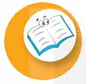 a) Danh sách có hoặc không có thứ tự
Danh sách không có thứ tự
1. TẠO DANH SÁCH
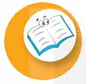 b) Danh sách mô tả
<dl>
<dt>Kem</dt>
<dd>Món ăn ngọt, ở dạng đông lạnh</dd>
<dt>Trà sữa</dt>
<dd>Đồ uống làm từ trà và sữa</dd>
<dt>Bánh bông lan</dt>
<dd>Loại bánh làm từ bột mì và trứng</dd>
</dl>
Kem
	Món ăn ngọt, ở dạng đông lạnh
Trà sữa
	Đồ uống làm từ trà và sữa
Bánh bông lan
	Loại bánh làm từ bột mì và trứng
1. TẠO DANH SÁCH
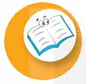 b) Danh sách mô tả
<dl>
<dt>Tên mục 1</dt>
<dd>Mô tả mục 1</dd>
<dt>Tên mục 2</dt>
<dd>Mô tả mục 2</dd>
<dt> ………… </dt>
<dd> ………….. </dd>
<dt>Tên mục n</dt>
<dd>Mô tả mục n</dd>
</dl>
<dl>
<dt>Kem</dt>
<dd>Món ăn ngọt, ở dạng đông lạnh</dd>
<dt>Trà sữa</dt>
<dd>Đồ uống làm từ trà và sữa</dd>
<dt>Bánh bông lan</dt>
<dd>Loại bánh làm từ bột mì và trứng</dd>
</dl>
1. TẠO DANH SÁCH
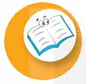 b) Danh sách mô tả
<ol type="A">
<li>Môn học bắt buộc
	<ol type="1" start="1">
	<li>Toán</li>
	<li>Ngữ văn</li>
	<li>Ngoại ngữ</li>
	</ol>
</li>
<li>Môn học tự chọn
	<ol type="1" start="4">
	<li>Vật lý</li>
	<li>Hóa học</li>
	<li>Sinh học</li>
	<li>Lịch sử</li>
	<li>Địa lý</li>
	</ol>
</li>
</ol>
1. TẠO DANH SÁCH
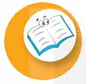 Danh sách lồng nhau
Danh sách các môn học bậc THPT:
Môn học bắt buộc
1.  Toán
2.  Ngữ văn
3.  Ngoại ngữ
Môn học tự chọn
4.  Vật lý
5.  Hóa học
6.  Sinh học
7.  Lịch sử
8.  Địa lý
<ol type="A">
<li>Môn học bắt buộc
	<ol type="1" start="1">
	<li>Toán</li>
	<li>Ngữ văn</li>
	<li>Ngoại ngữ</li>
	</ol>
</li>
<li>Môn học tự chọn
	<ol type="1" start="4">
	<li>Vật lý</li>
	<li>Hóa học</li>
	<li>Sinh học</li>
	<li>Lịch sử</li>
	<li>Địa lý</li>
	</ol>
</li>
</ol>
1. TẠO DANH SÁCH
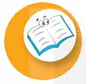 Danh sách lồng nhau
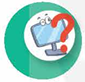 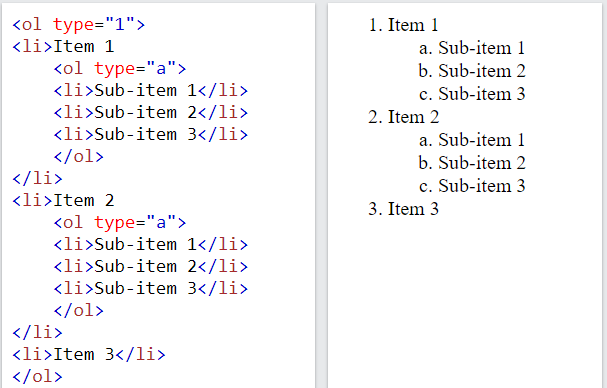 2. THIẾT LẬP BẢNG
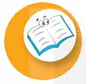 Cấu trúc HTML của bảng
Bảng
Ô tiêu đề
<table>
<th>
Hàng
<tr>
Ô dữ liệu
<td>
<table>
     <tr>
          <th></th>
          <th></th>
          <th></th>
          <th></th>
     </tr>
     <tr>
          <td></td>
          <td></td>
          <td></td>
          <td></td>
     </tr>
     <tr>
          <td></td>
          <td></td>
          <td></td>
          <td></td>
     </tr>
</table>
2. THIẾT LẬP BẢNG
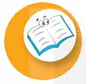 Cách tạo bảng
<table>
     <tr>
          <th>Món ăn</th>
          <th>Đơn giá</th>
          <th>Số lượng</th>
          <th>Thành tiền</th>
     </tr>
     <tr>
          <td>Thịt xiên</td>
          <td>10k</td>
          <td>3</td>
          <td>30</td>
     </tr>
     <tr>
          <td>Cá viên</td>
          <td>5k</td>
          <td>6</td>
          <td>30</td>
     </tr>
</table>
2. THIẾT LẬP BẢNG
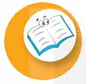 Cách tạo bảng
2. THIẾT LẬP BẢNG
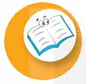 <table>
     
     <tr>
          <th>Họ và tên</th>
          <th>Điểm thi</th>
          <th></th>
          <th></th>
     </tr>
     <tr>
          <td></td>
          <td>Toán</td>
          <td>Vật lý</td>
          <td>Hóa học</td>
     </tr>
</table>
<table border="1" cellspacing="0">
Định dạng bảng
<caption>Bảng điểm</caption>
<tr bgcolor=“#9FE2BF”>
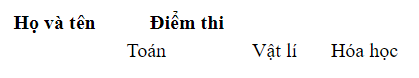 <th rowspan=“2”>Họ và tên</th>
<th colspan=“3”>Điểm thi</th>
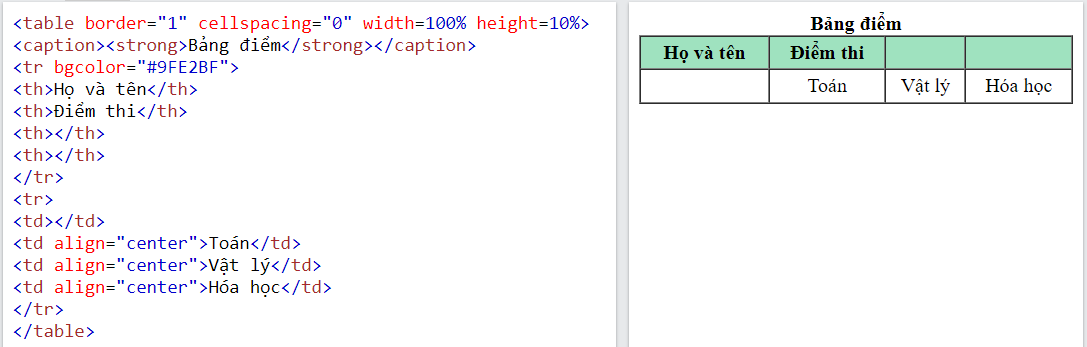 <td align=“center”>Toán</td>
<td align=“center”>Vật lý</td>
<td align=“center”>Hóa học</td>
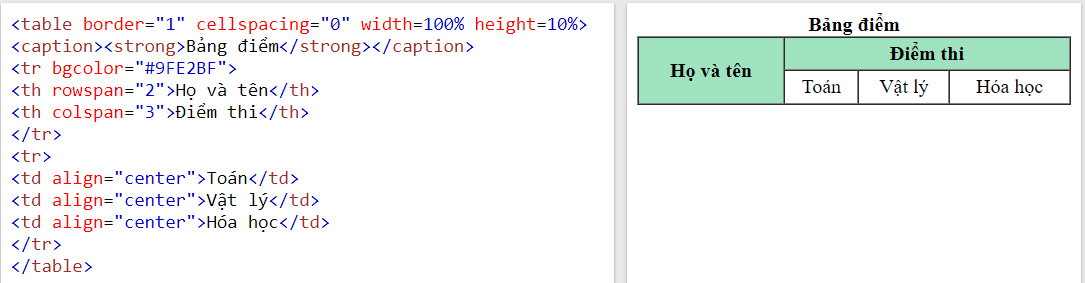 2. THIẾT LẬP BẢNG
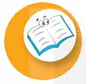 Định dạng bảng
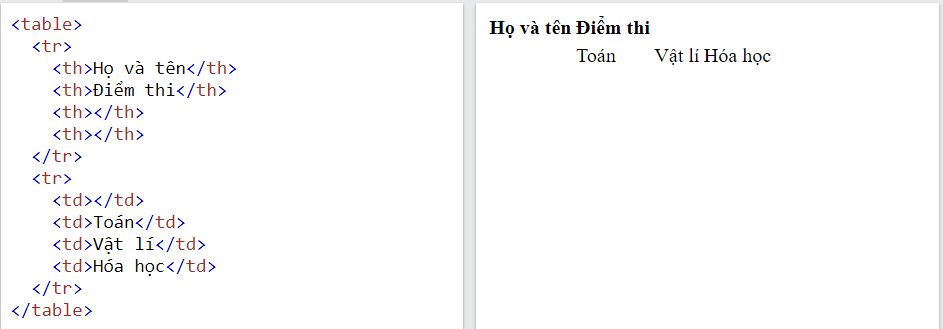 2. THIẾT LẬP BẢNG
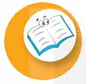 Định dạng bảng
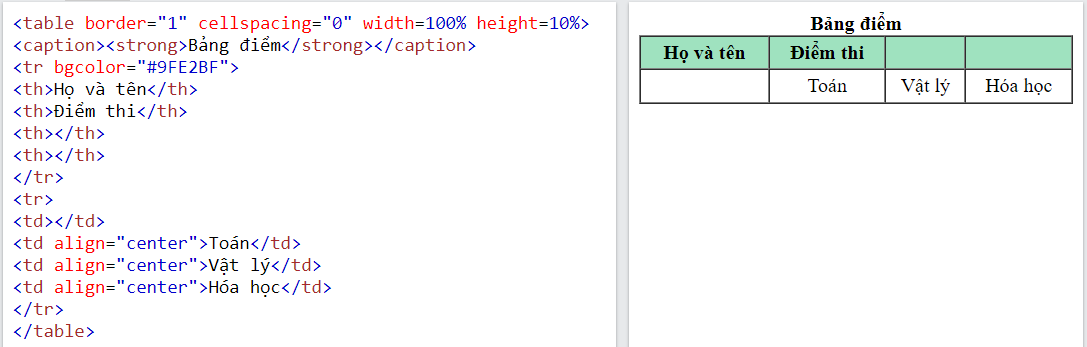 2. THIẾT LẬP BẢNG
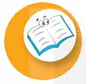 Định dạng bảng
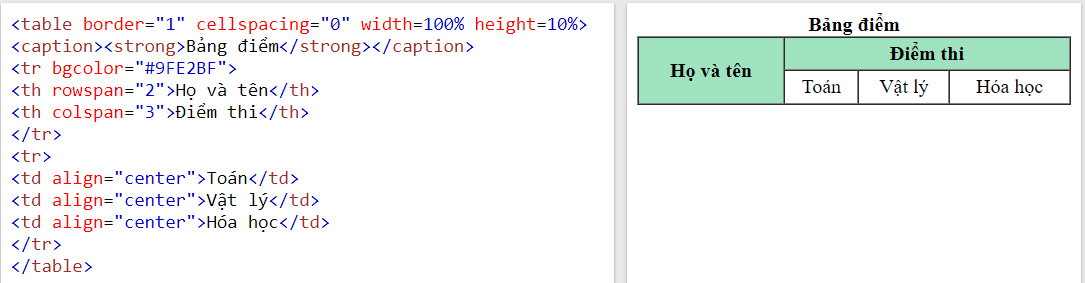 2. THIẾT LẬP BẢNG
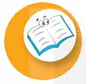 Định dạng bảng
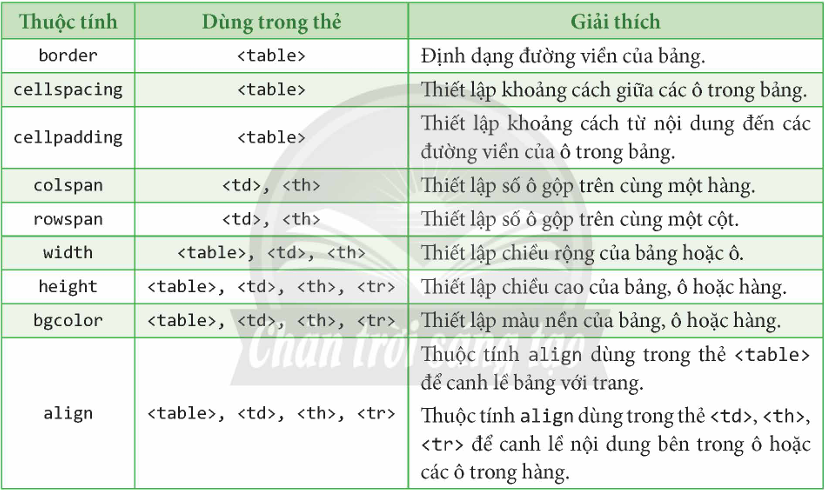 2. THIẾT LẬP BẢNG
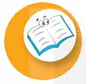 Định dạng bảng
<table style = “border: 3px solid red;
	            width: 100%;
	            height: 50px;”>
</table>
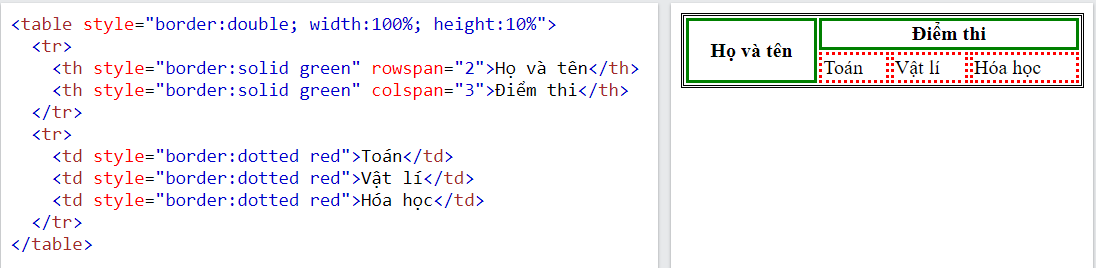 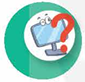 Bảng trong ví dụ trên Hình 9.6 có nhược điểm gì? Cần làm thế nào để giải quyết nhược điểm đó?
Nhược điểm:
Cột không đều
Viền sát vào chữ
Cách xử lí:
Thiết lập độ rộng cho ô
Thiết lập thuộc tính cellpadding cho bảng
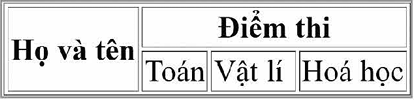 3. THỰC HÀNH TẠO DANH SÁCH VÀ BẢNG
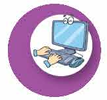 Nhiệm vụ 1: Tạo danh sách
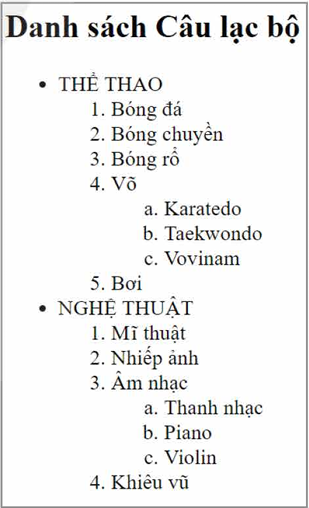 Danh sách Câu lạc bộ

THỂ THAO
Bóng đá
Bóng chuyền
Bóng rổ
Võ
Karatedo
Taekwondo
Vovinam
Bơi
NGHỆ THUẬT
Mĩ thuật
Nhiếp ảnh
Âm nhạc
Thanh nhạc
Piano
Violin
Khiêu vũ
</h2>
<h2>
<ul>
</li>
<li>
<ol>
</li>
</li>
</li>
</li>



</li>
<li>
<li>
<li>
<li>



<li>
<ol>

</ol>
<li>
<li>
<li>
</li>
</li>
</li>
</ol>
<li>
</li>
</li>
</li>
</li>



</li>
<li>
<li>
<li>



<li>
<ol>
</li>
</li>
</li>
<ol>

</ol>
<li>
<li>
<li>
</ol>
</ul>
Bước 1. Xác định thành phần của văn bản
Bước 2. Tạo tiêu đề
Bước 3. Tạo danh sách không có thứ tự
Bước 4. Tạo danh sách có thứ tự trong mục THỂ THAO
Bước 5. Thực hiện tương tự với mục NGHỆ THUẬT và hoàn thiện danh sách
3. THỰC HÀNH TẠO DANH SÁCH VÀ BẢNG
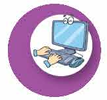 Nhiệm vụ 2: Tạo bảng
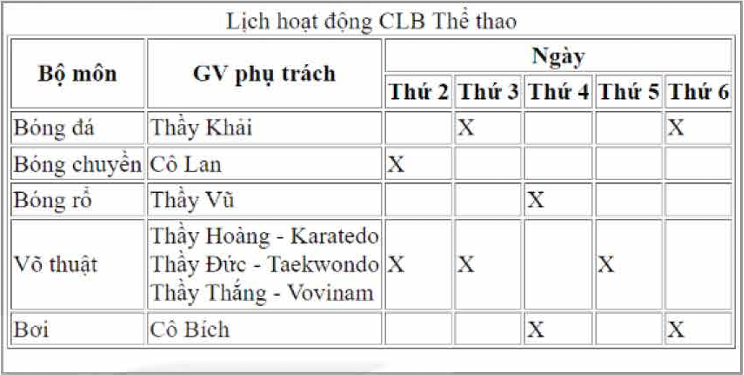 Gộp ô
 (rowspan=“2”)
Dòng tiêu đề của bảng
 (caption)
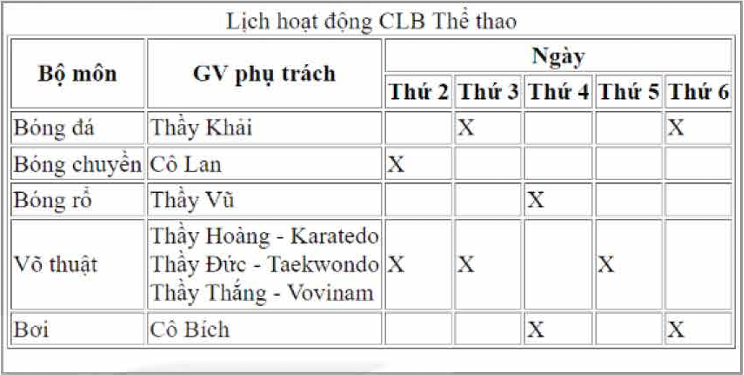 Gộp ô
(colspan=“5”)
Gộp ô
 (rowspan=“2”)
Bảng (border=“1”)
(7 hàng và 7 cột)
Bước 1. Xác định các thông số của bảng
Bước 2. Tạo bảng kèm caption
Bước 3. Tạo hai hàng đầu
Bước 4. Tạo các hàng còn lại
LUYỆN TẬP
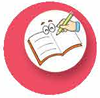 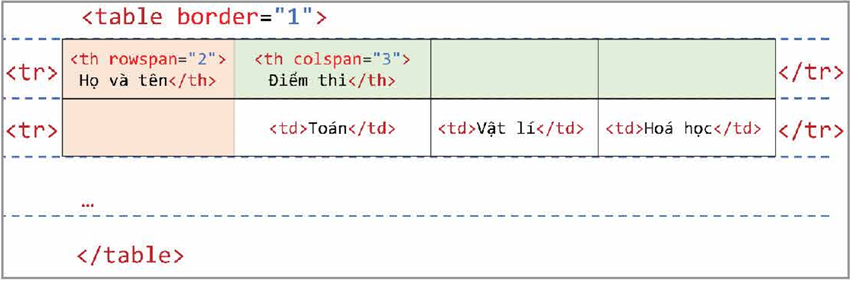 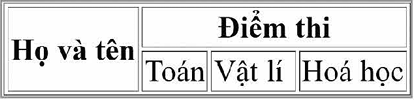 LUYỆN TẬP
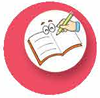 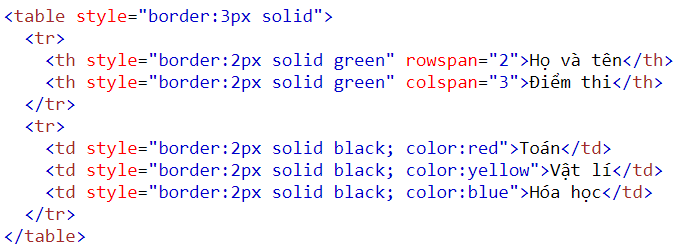 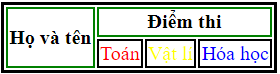 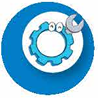 VẬN DỤNG
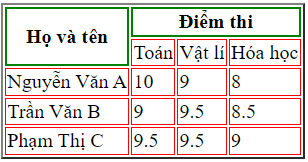 Viết chương trình Python để tạo ra tệp HTML thực hiện việc vẽ bảng
THANK YOU!